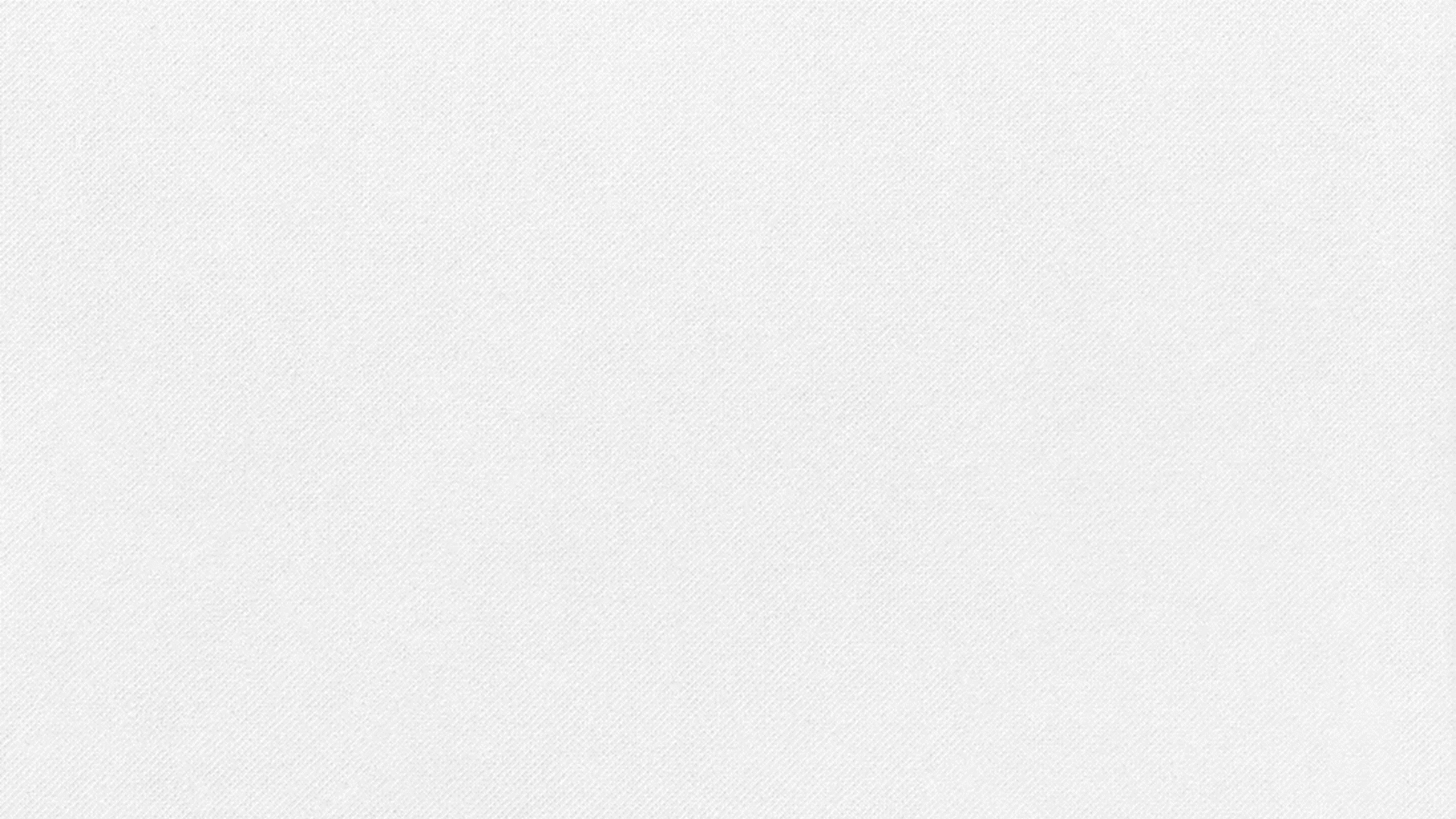 Name company
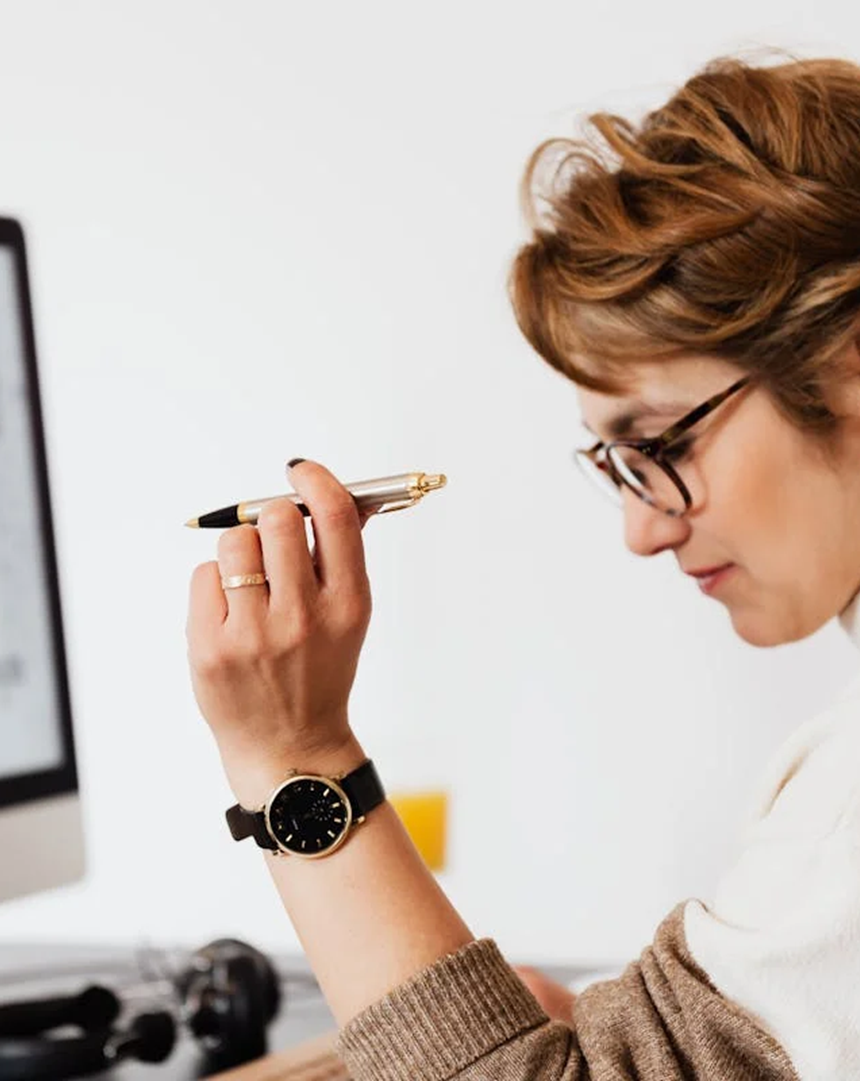 Go-No-Go Decision Infographic
Presentation
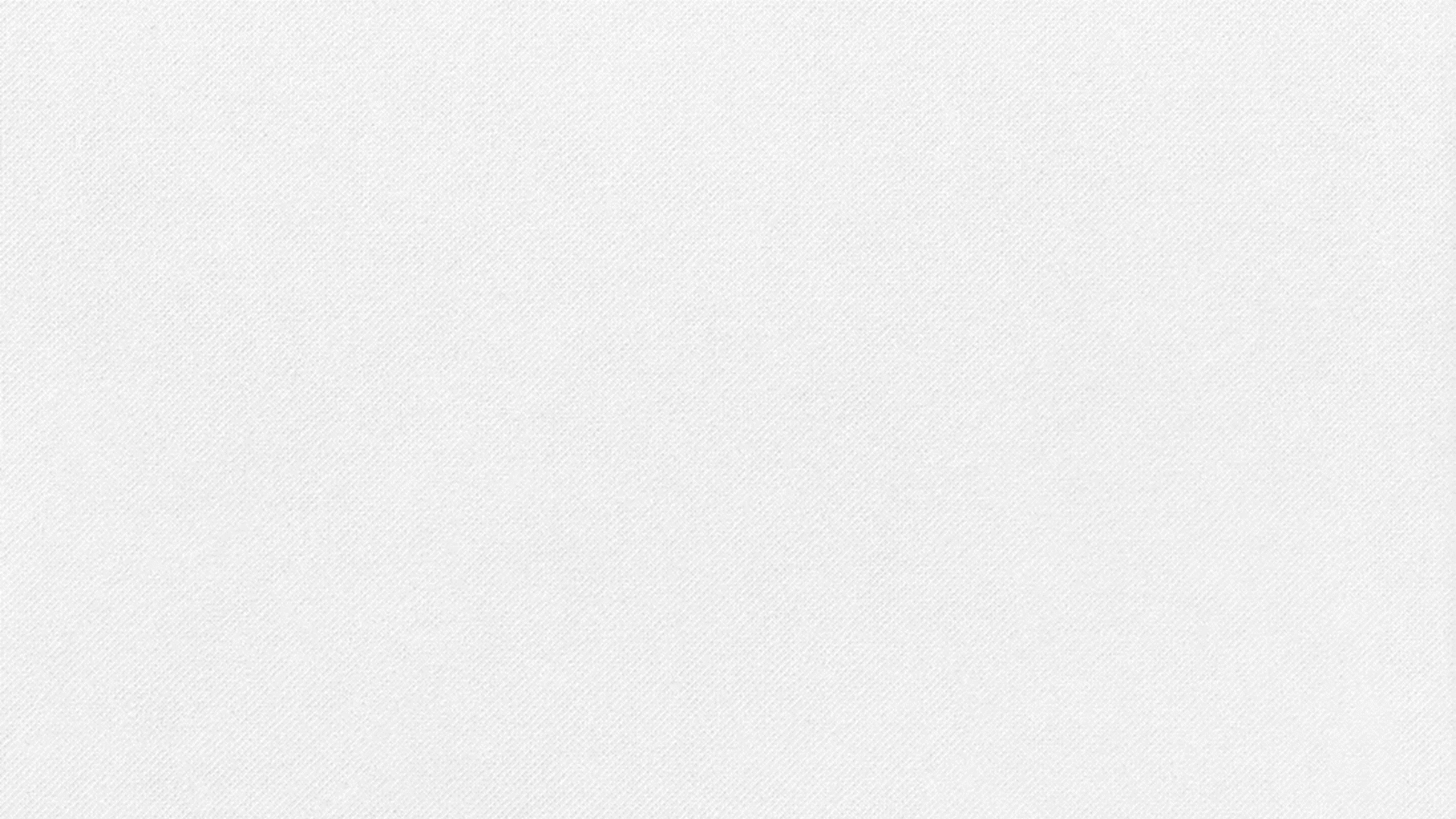 Name company
Table Of Contents
01
02
03
Introduction
Our Projects
Decision
Elaborate on what you want to discuss.
Elaborate on what you want to discuss.
Elaborate on what you want to discuss.
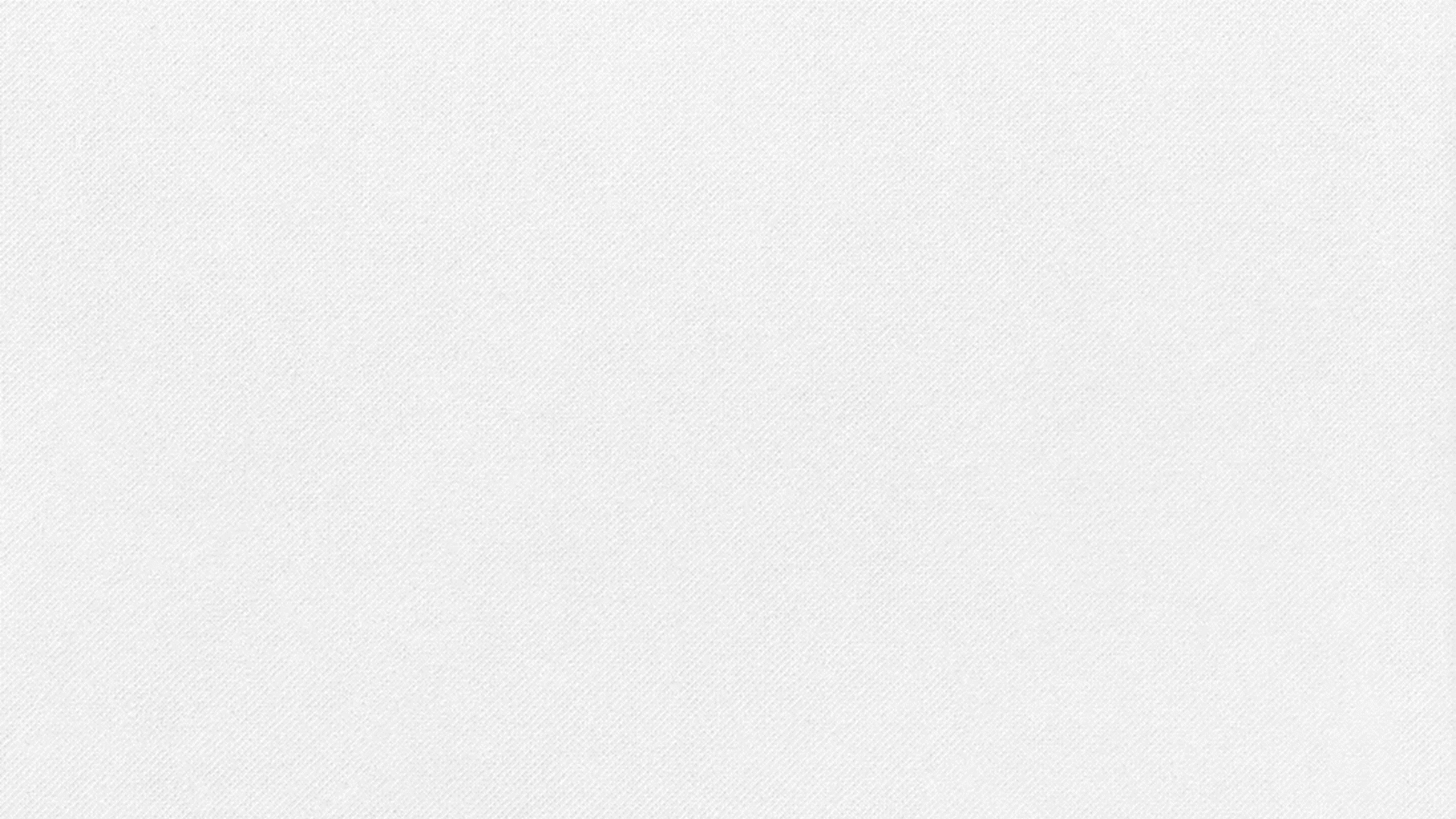 Name company
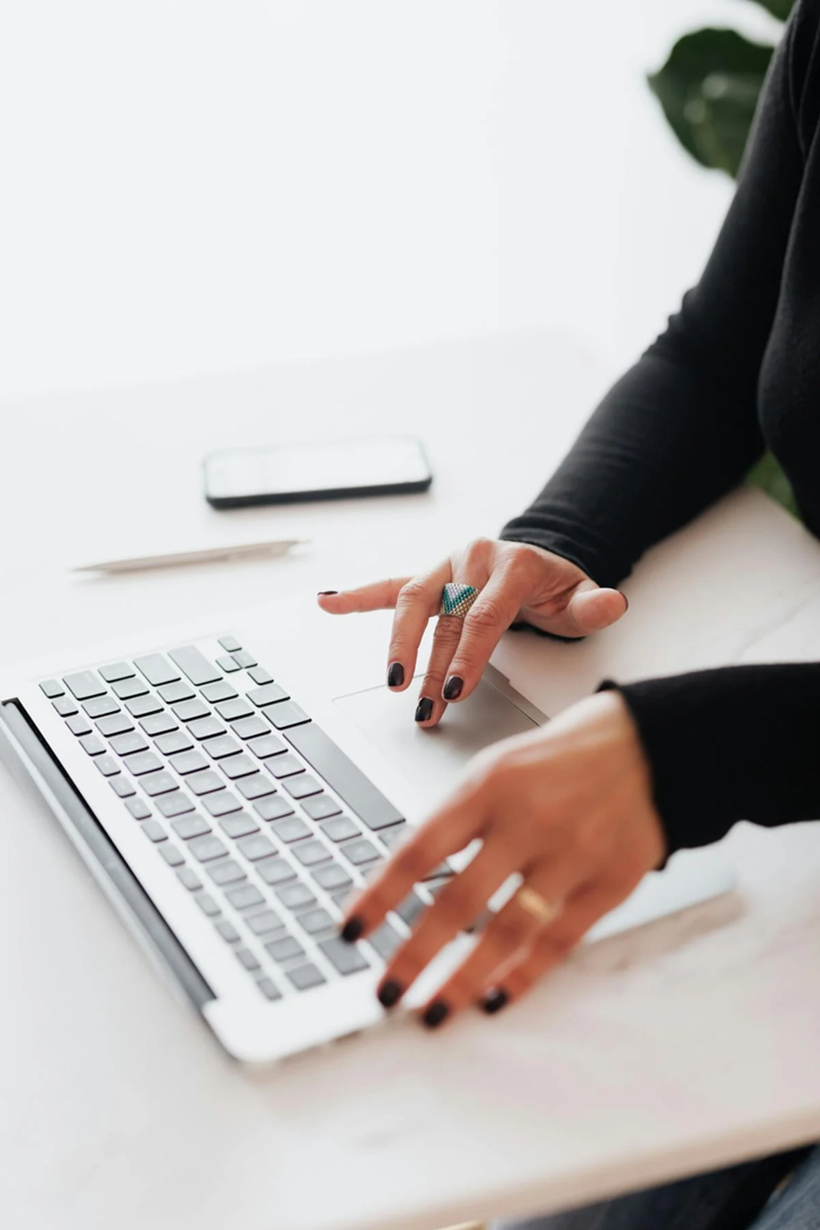 01
Introduction
to the enchanting world of storytelling, where imagination knows no bounds and every page holds a new adventure. Whether you're a seasoned reader or new to the literary journey, this is a place where characters come to life, plots twist unexpectedly, and emotions run deep. Here, you'll find tales that inspire, challenge, and entertain, each crafted with care and creativity. So, open your heart and mind, and let the stories unfold, guiding you through realms both familiar and fantastical. Welcome, dear reader, to a journey of endless discovery and wonder.
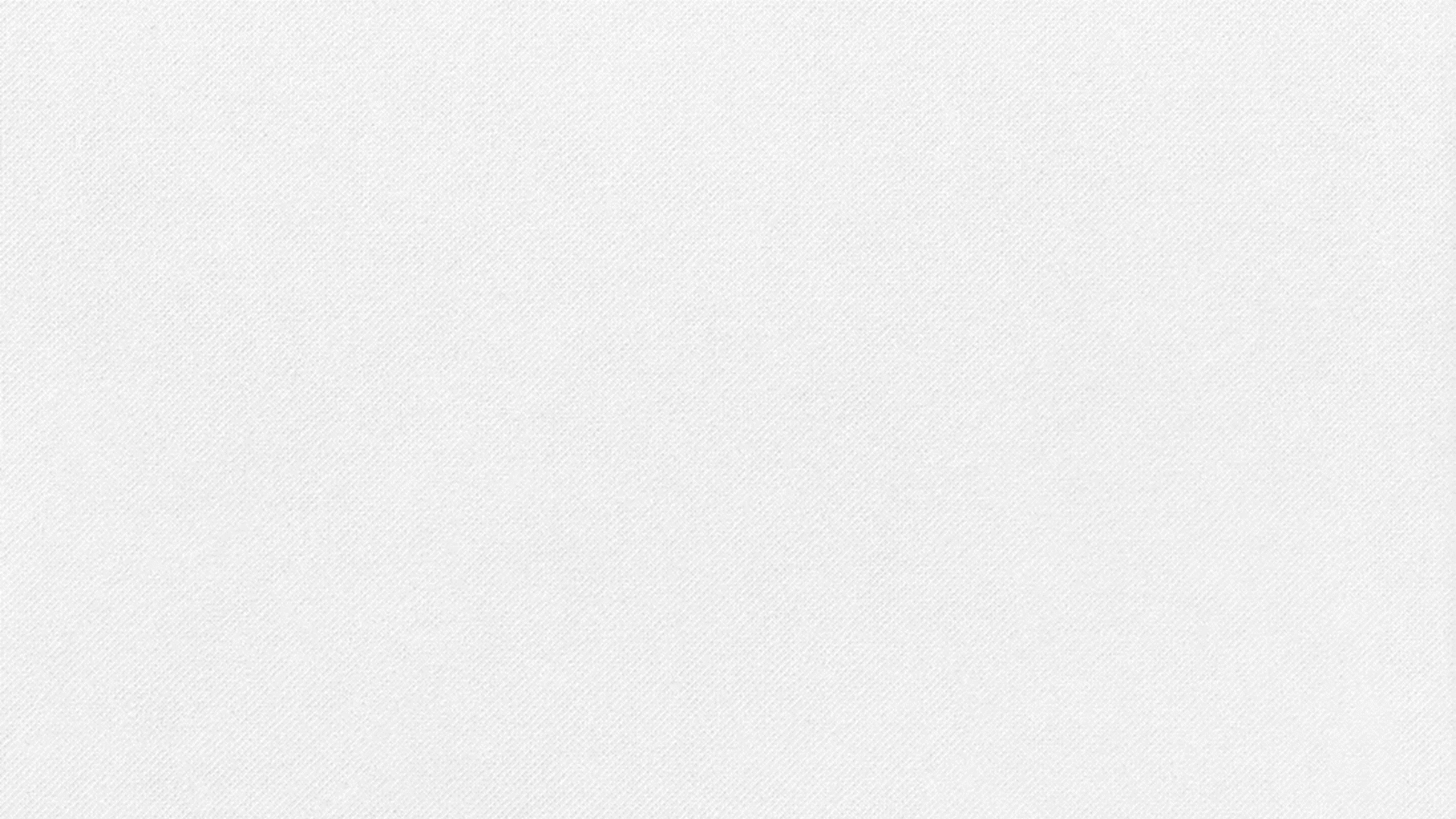 Name company
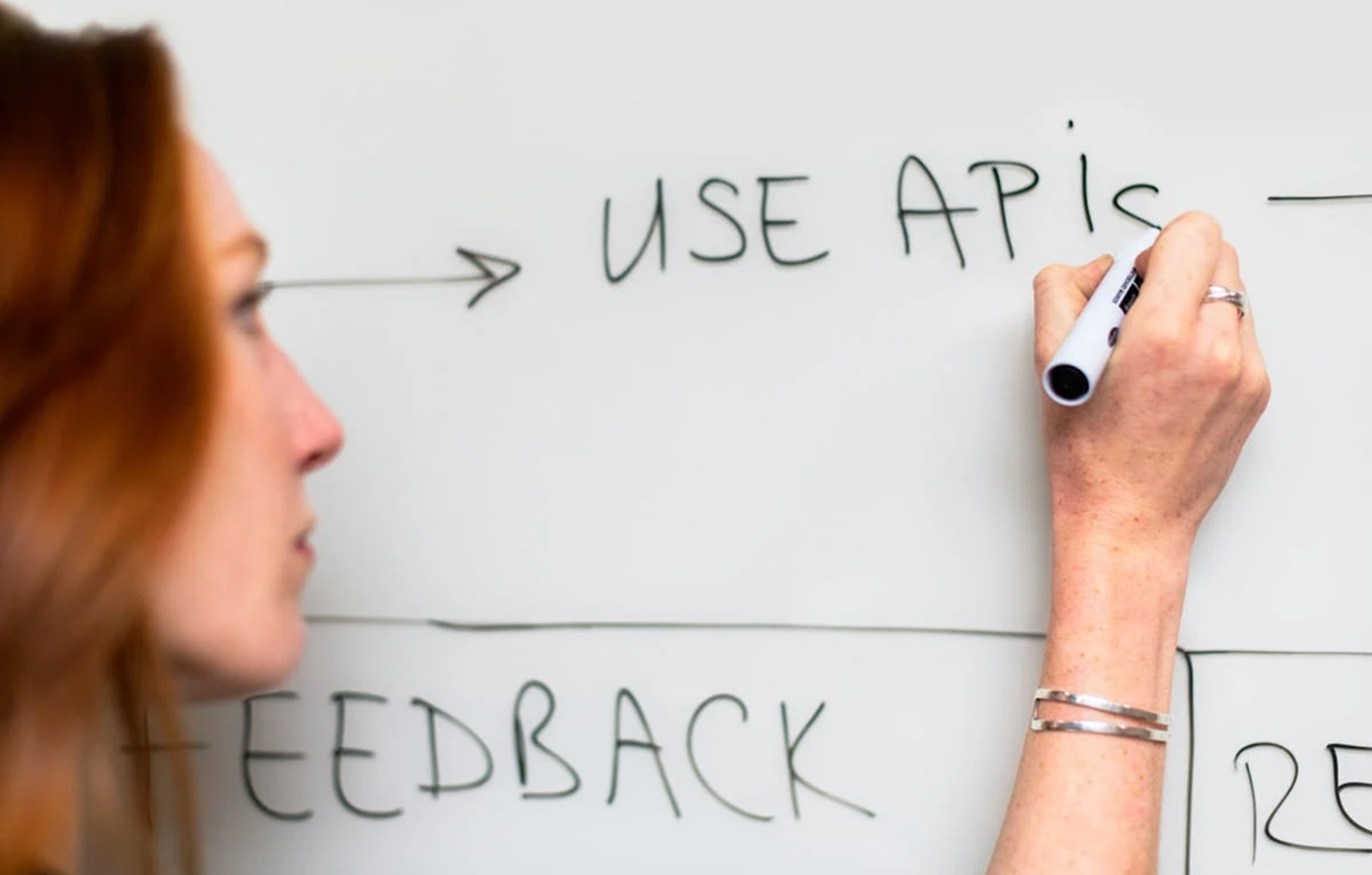 Welcome To Presentation
I'm Rain, and I'll be sharing with you my beautiful ideas. Follow me at @reallygreatsite to learn more.
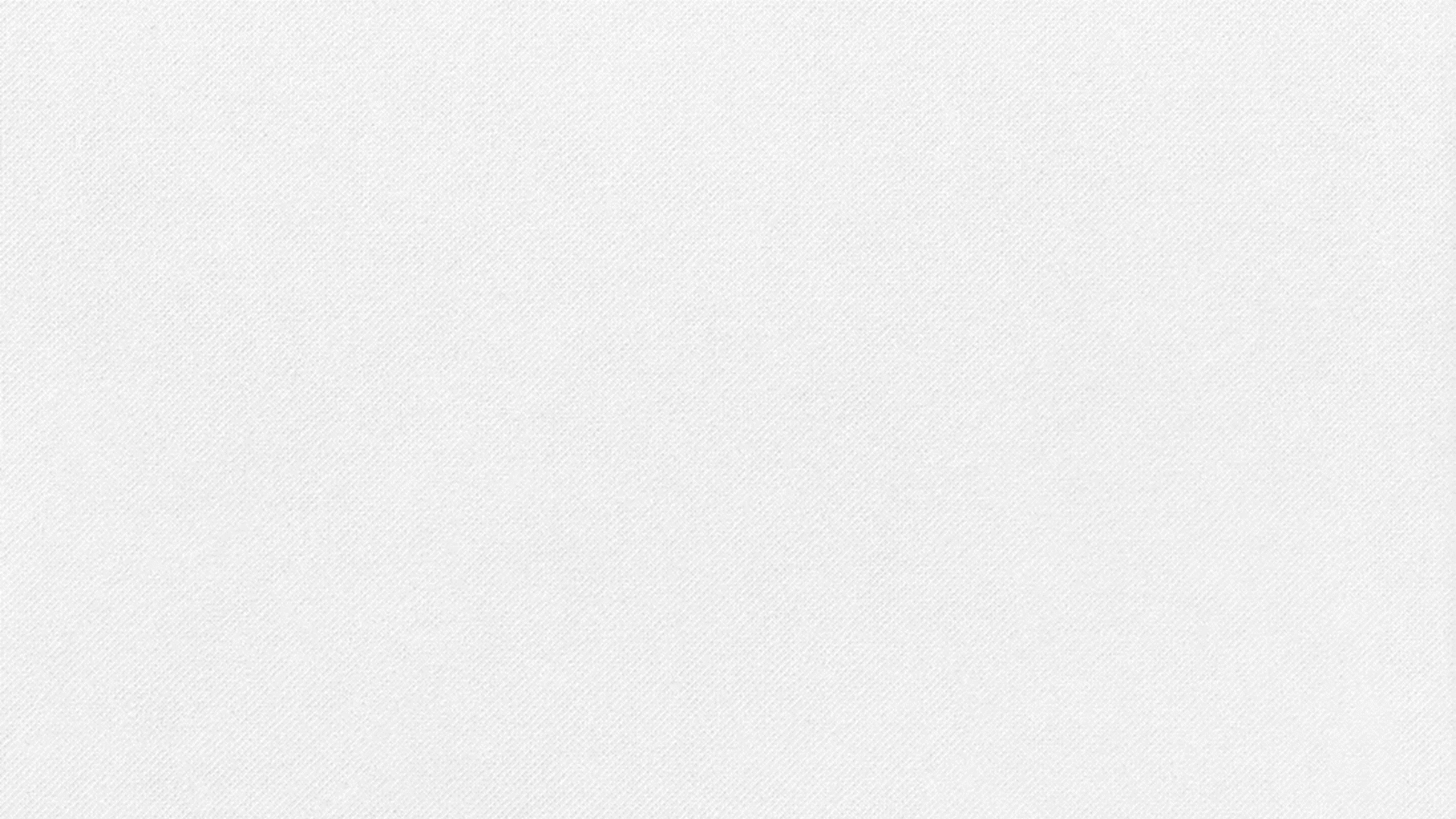 Name company
Go-No-Go Decision
Go
No-Go
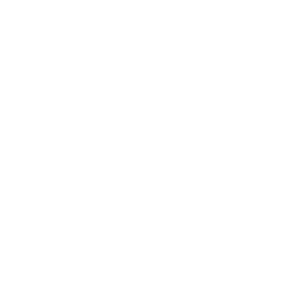 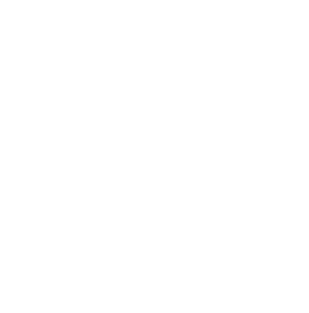 Ahead, take that first step into
 the unknown. The path may 
seem daunting at first, but with each stride, you'll discover new strengths and opportunities. Embrace the journey with an open heart and a curious mind, knowing that every experience will shape you into a wiser, more resilient person. Remember, every great adventure begins with a single step, so go forward with confidence and make your mark on the world.
Ahead, take that first step into
 the unknown. The path may 
seem daunting at first, but with each stride, you'll discover new strengths and opportunities. Embrace the journey with an open heart and a curious mind, knowing that every experience will shape you into a wiser, more resilient person. Remember, every great adventure begins with a single step, so go forward with confidence and make your mark on the world.
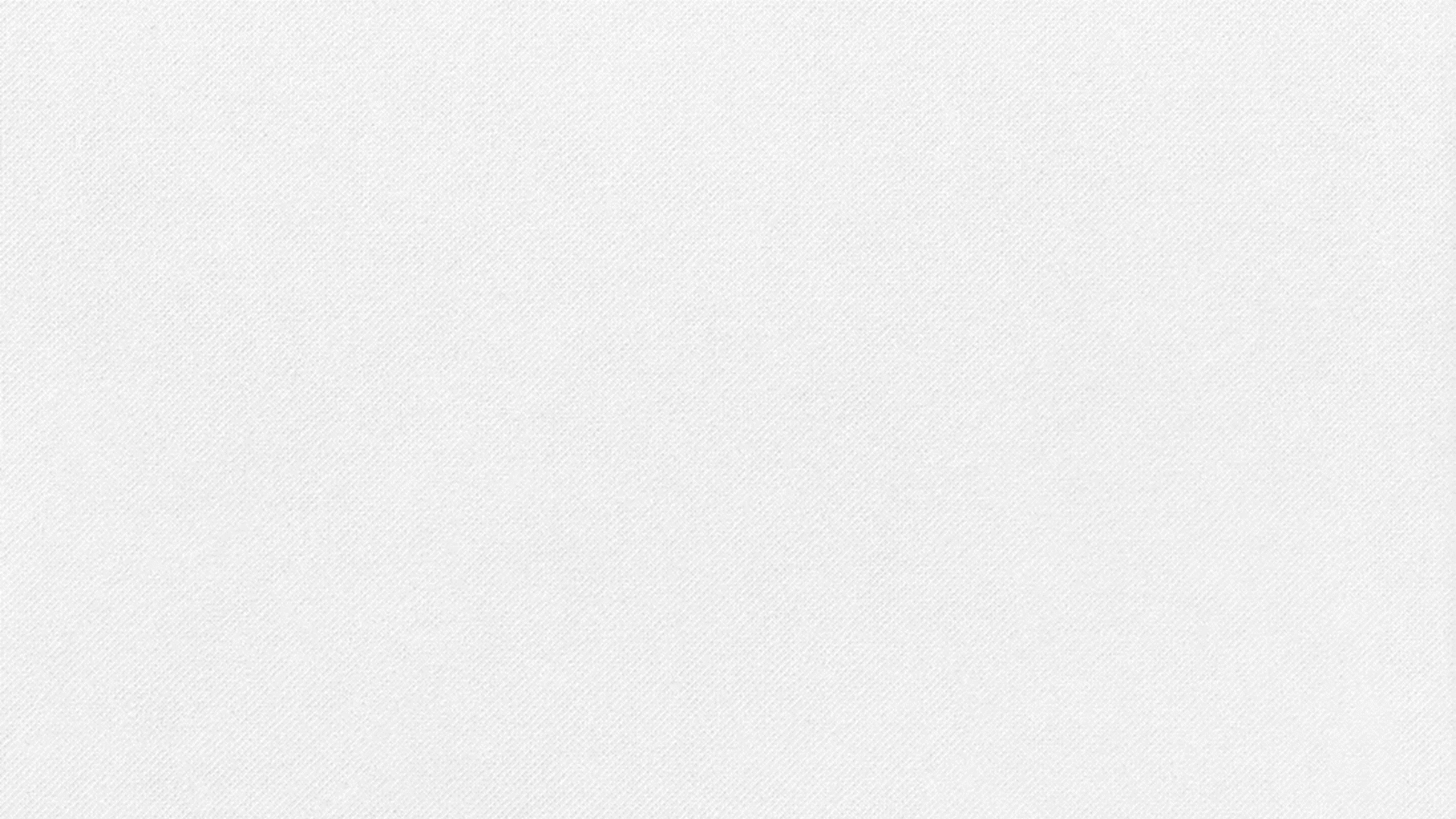 Name company
Go-No-Go Decision
Elaborate on what you want to discuss.
Elaborate on what you want to discuss.
Elaborate on what you want to discuss.
Elaborate on what you want to discuss.
Elaborate on what you want to discuss.
Elaborate on what you want to discuss.
Elaborate on what you want to discuss.
Elaborate on what you want to discuss.
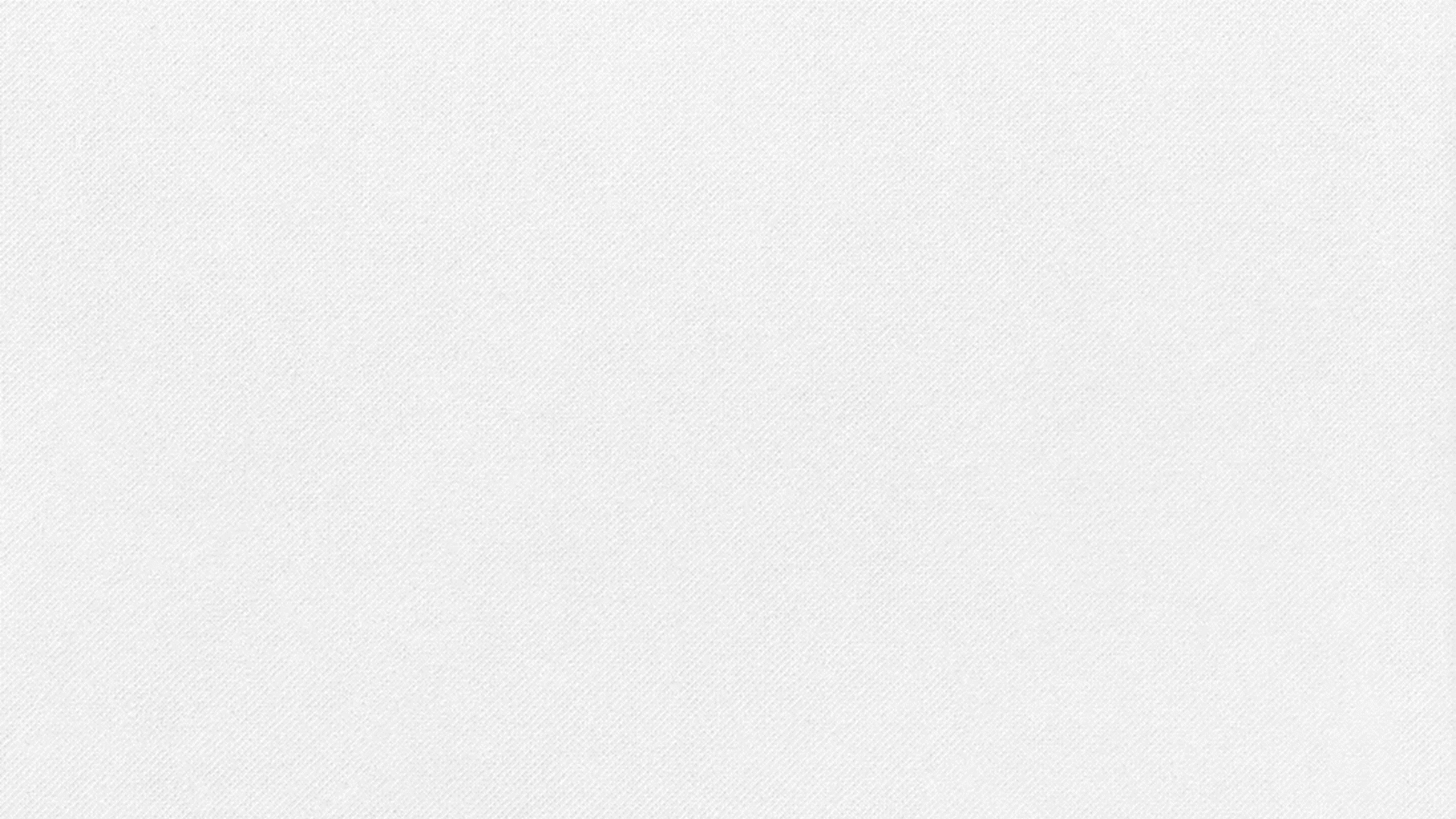 Name company
Go-No-Go Project
Our Projects
Go-No-Go
Coments
Elaborate on what you want to discuss.
Elaborate on what you want to discuss.
Elaborate on what you want to discuss.
Elaborate on what you want to discuss.
Elaborate on what you want to discuss.
Elaborate on what you want to discuss.
Elaborate on what you want to discuss.
Elaborate on what you want to discuss.
Elaborate on what you want to discuss.
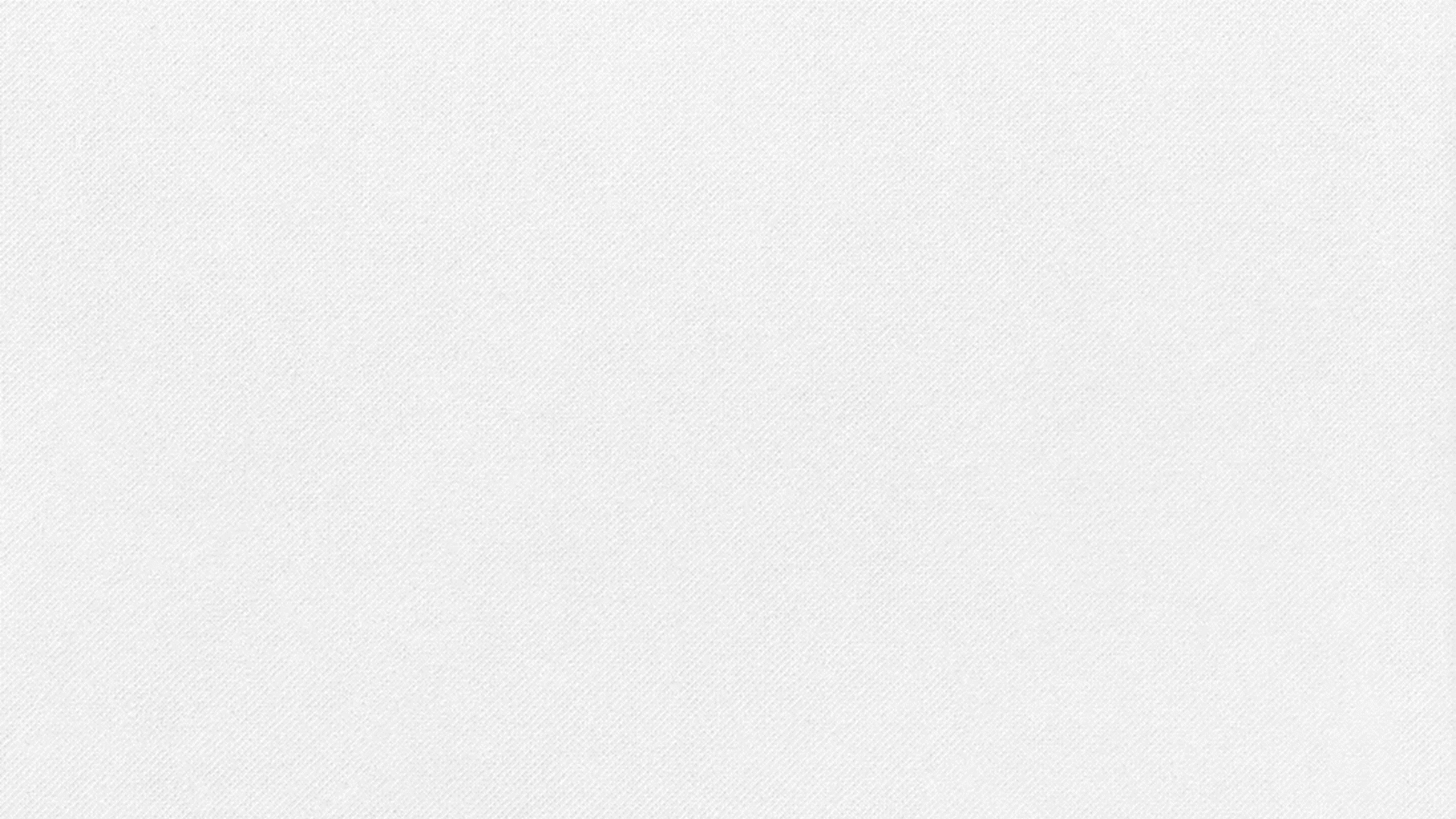 Name company
Go-No-Go Market Research
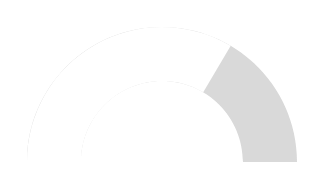 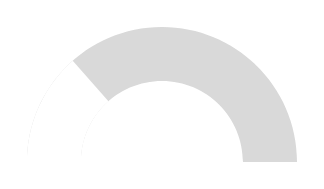 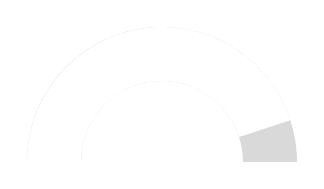 Research
Research
Research
Elaborate on what you want to discuss.
Elaborate on what you want to discuss.
Elaborate on what you want to discuss.
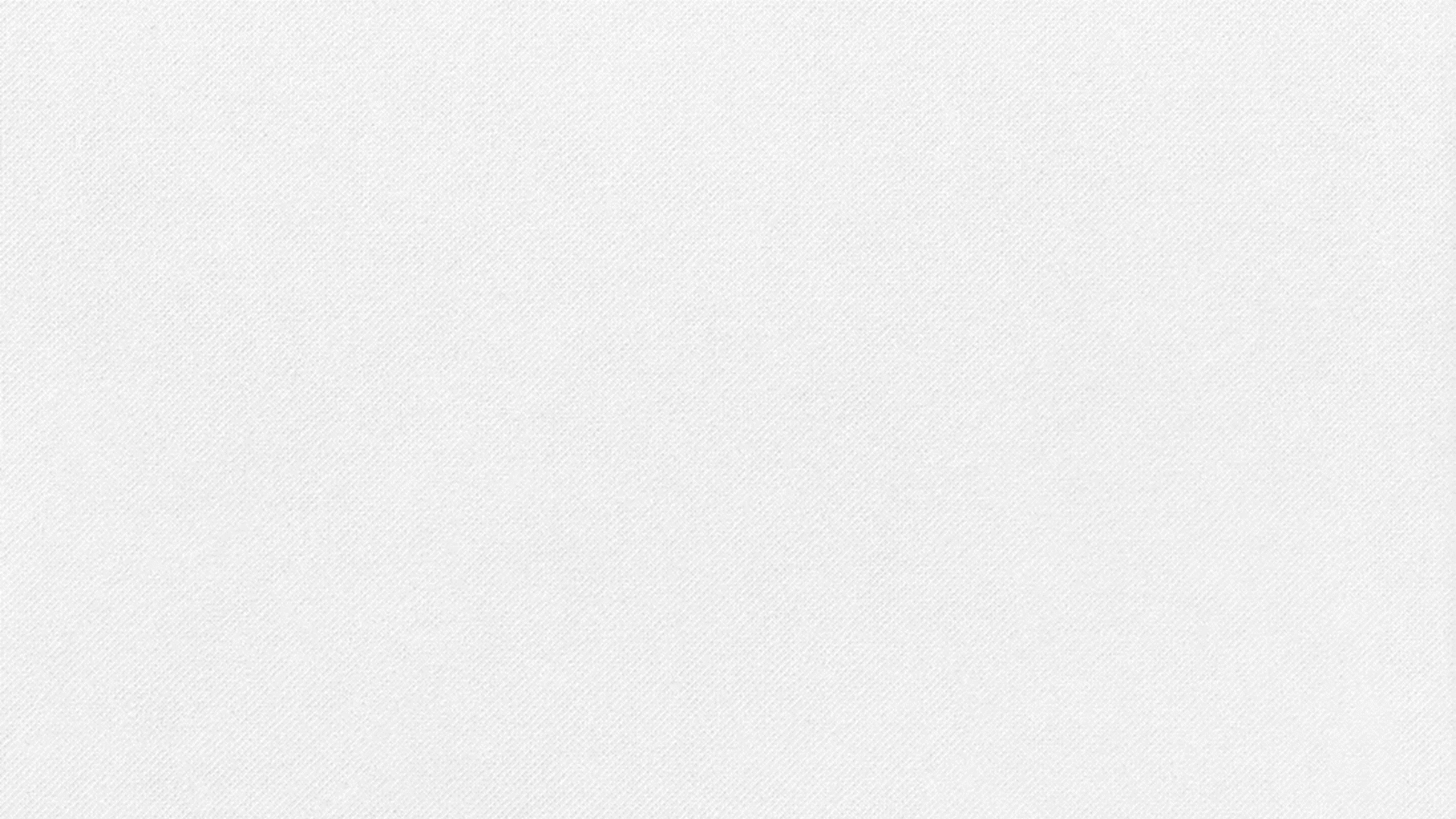 Name company
Go-No-Go Financial Feasibility Assessment
Elaborate on what you want to discuss.
Elaborate on what you want to discuss.
Elaborate on what you want to discuss.
Elaborate on what you want to discuss.
Elaborate on what you want to discuss.
Elaborate on what you want to discuss.
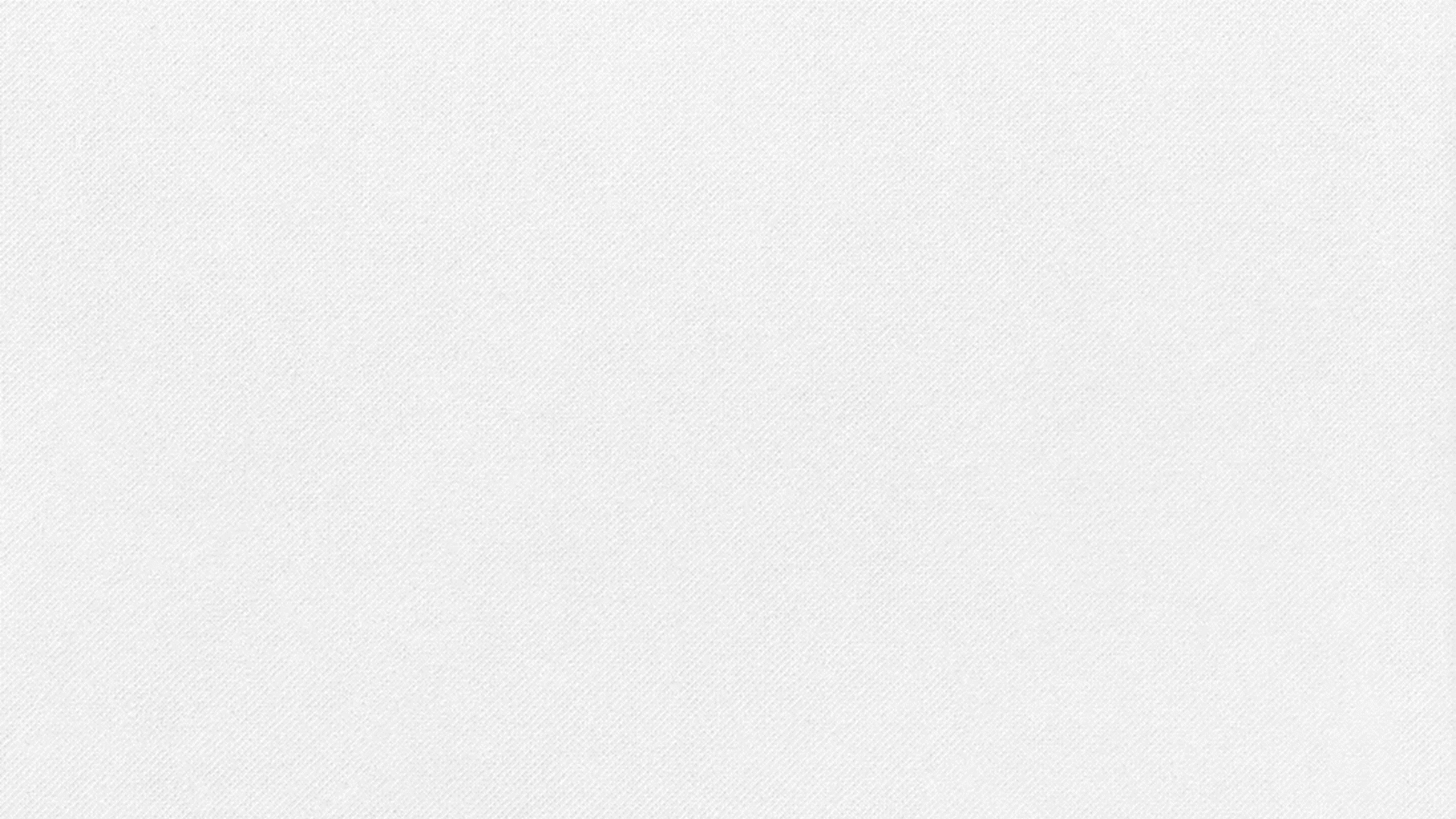 Name company
Risk Assessment Go-No-Go
No-Go
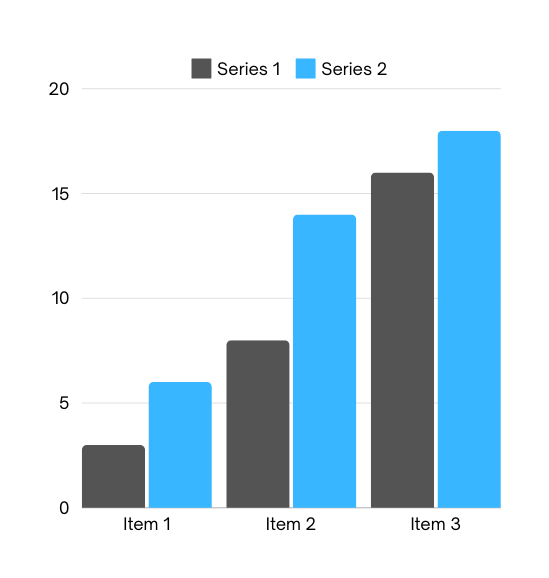 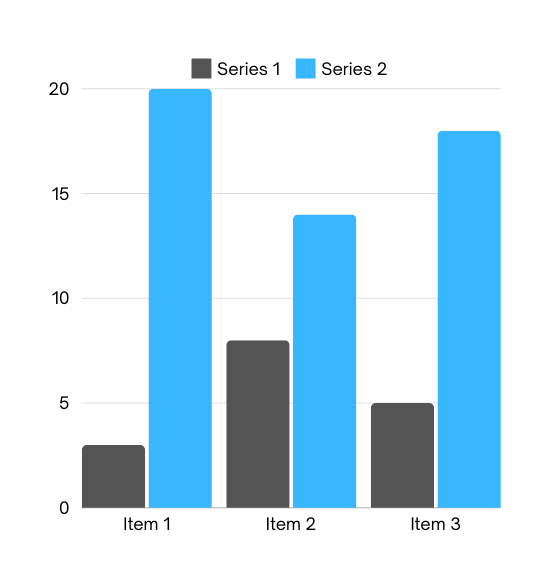 Go
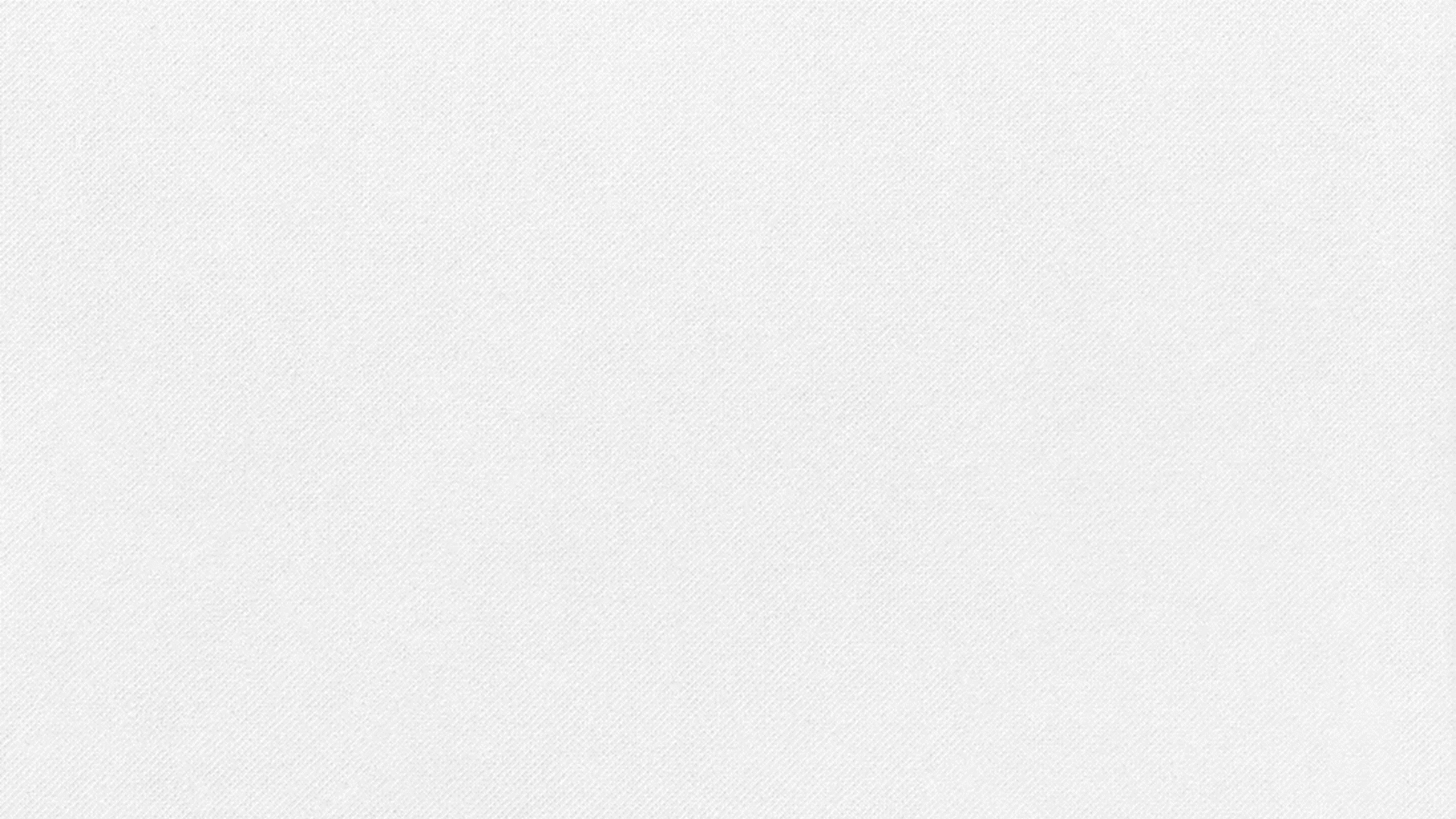 Name company
Go-No-Go Resource Evaluation
No-
Go
Go
is a critical process in project management and decision-making, aimed at determining whether a project or initiative should proceed or be halted. This evaluation involves a comprehensive analysis of various factors, including resource availability, risk assessment, cost-benefit analysis.
is a critical process in project management and decision-making, aimed at determining whether a project or initiative should proceed or be halted. This evaluation involves a comprehensive analysis of various factors, including resource availability, risk assessment, cost-benefit analysis.
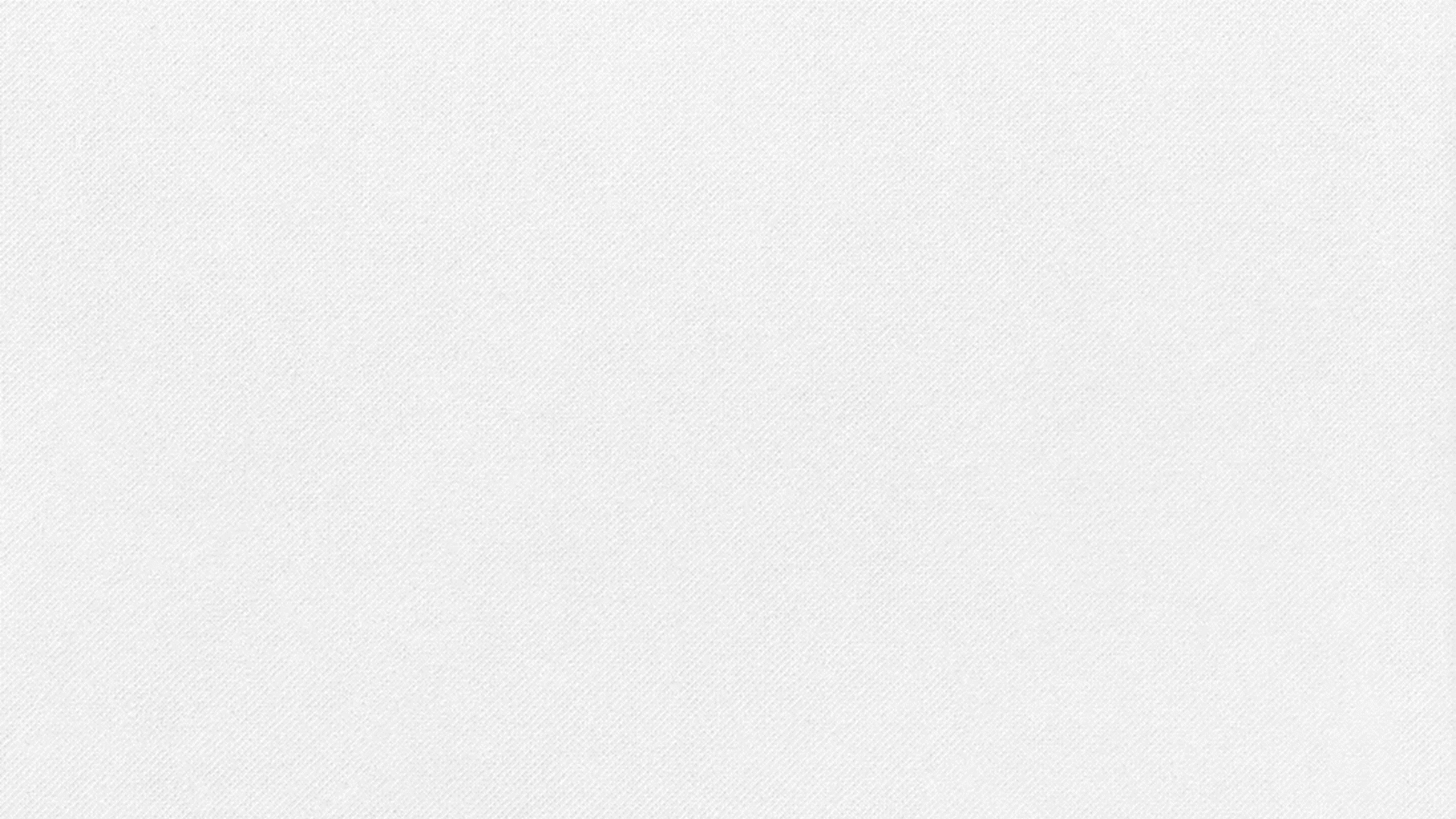 Name company
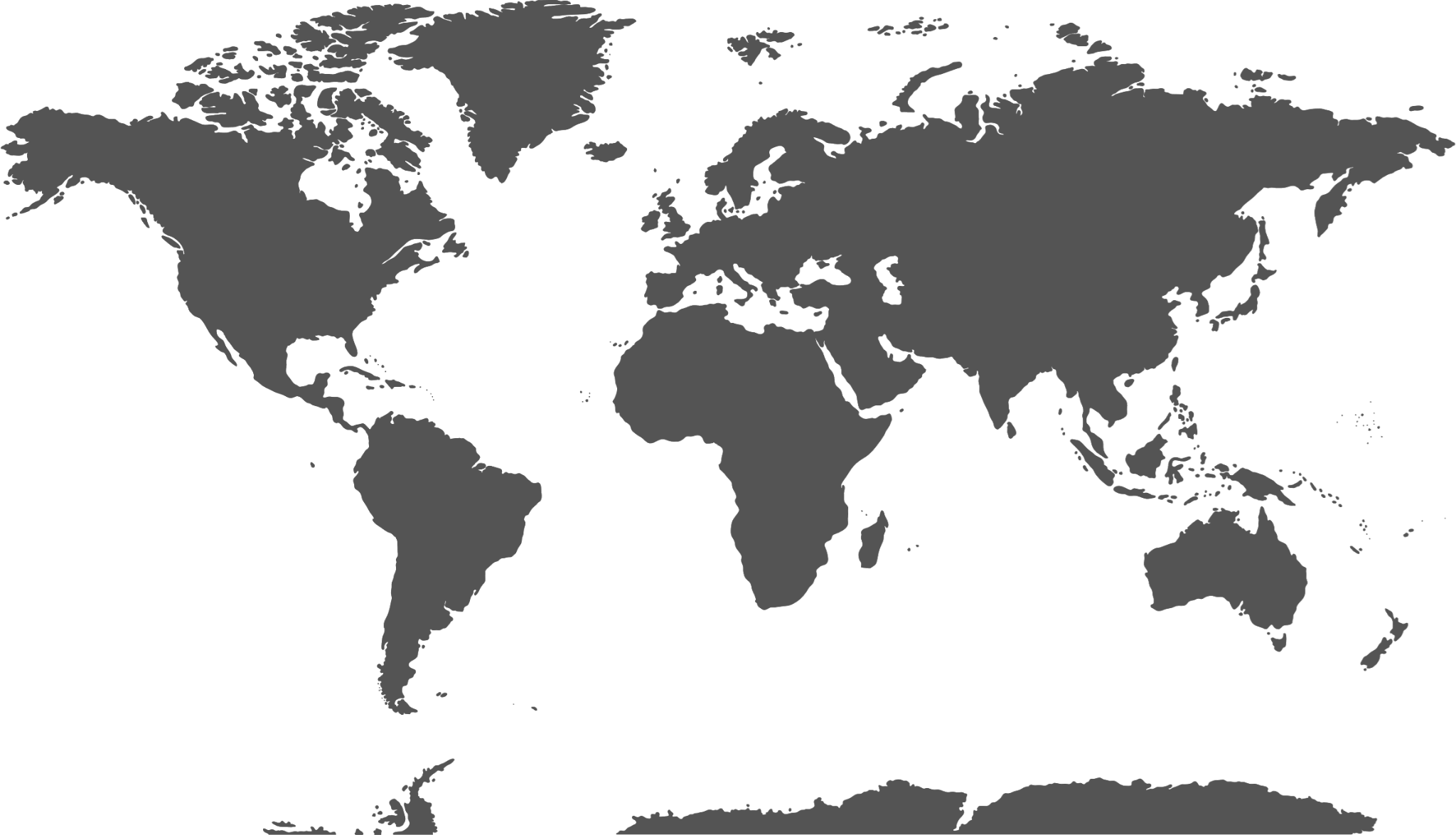 Go
No-Go
is a critical process in project management and decision-making, aimed at determining
is a critical process in project management and decision-making, aimed at determining
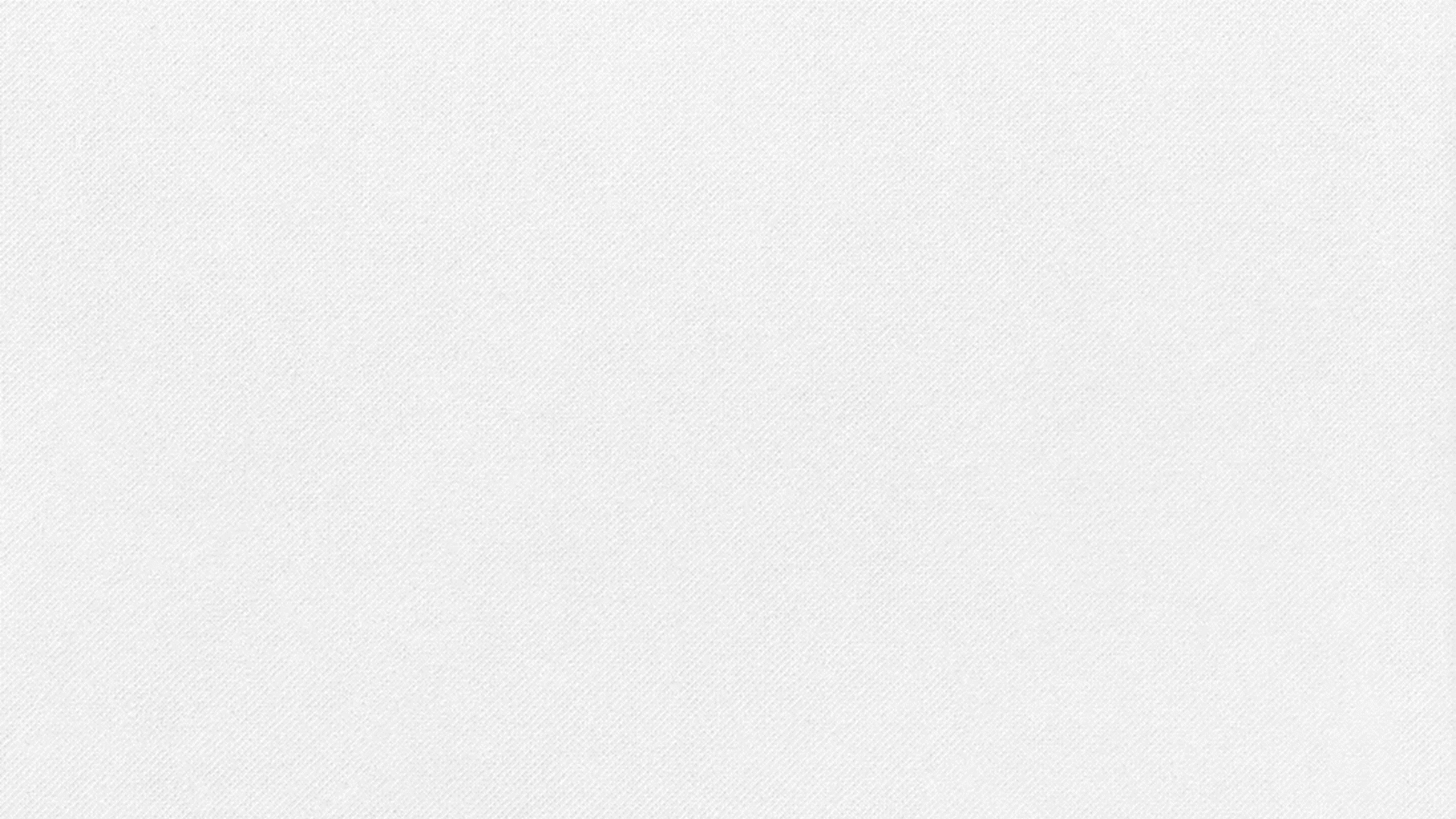 Name company
Go-No-Go Strategic Fit Assessment
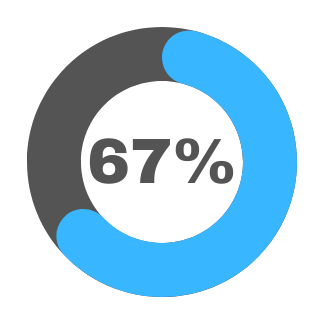 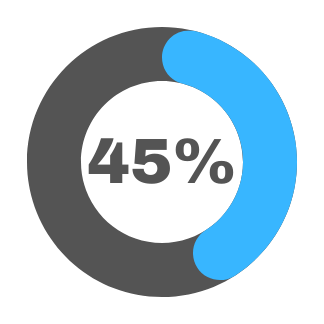 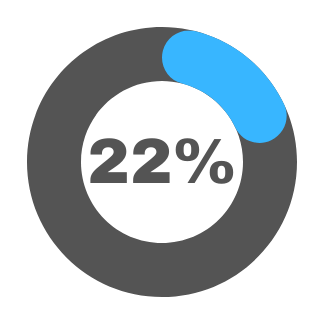 Elaborate on what you want to discuss.
Elaborate on what you want to discuss.
Elaborate on what you want to discuss.
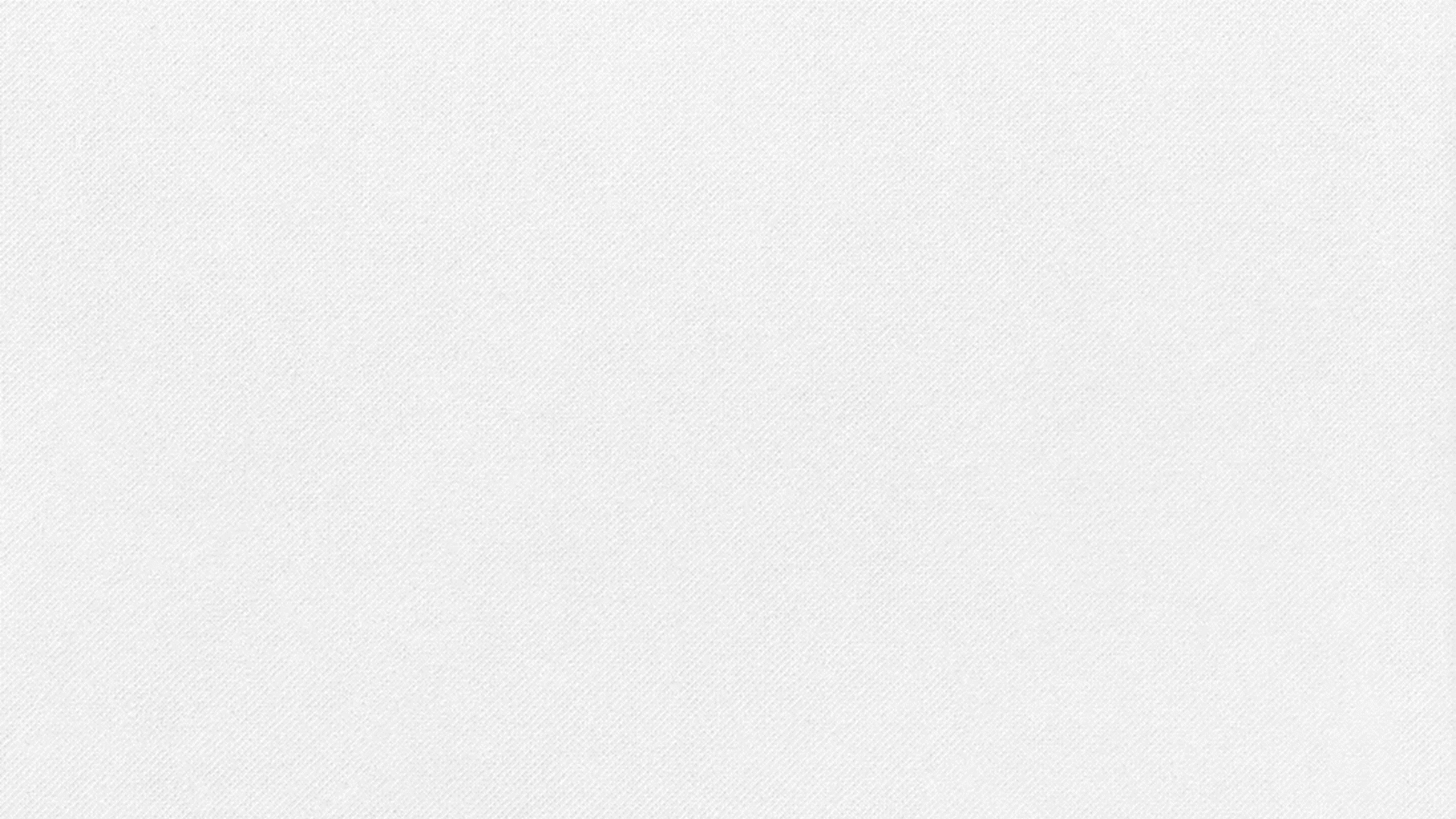 Name company
Go-No-Go Decision Matrix Development
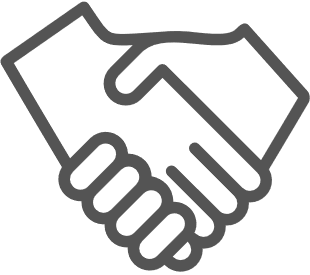 Elaborate on what you want to discuss.
Elaborate on what you want to discuss.
Elaborate on what you want to discuss.
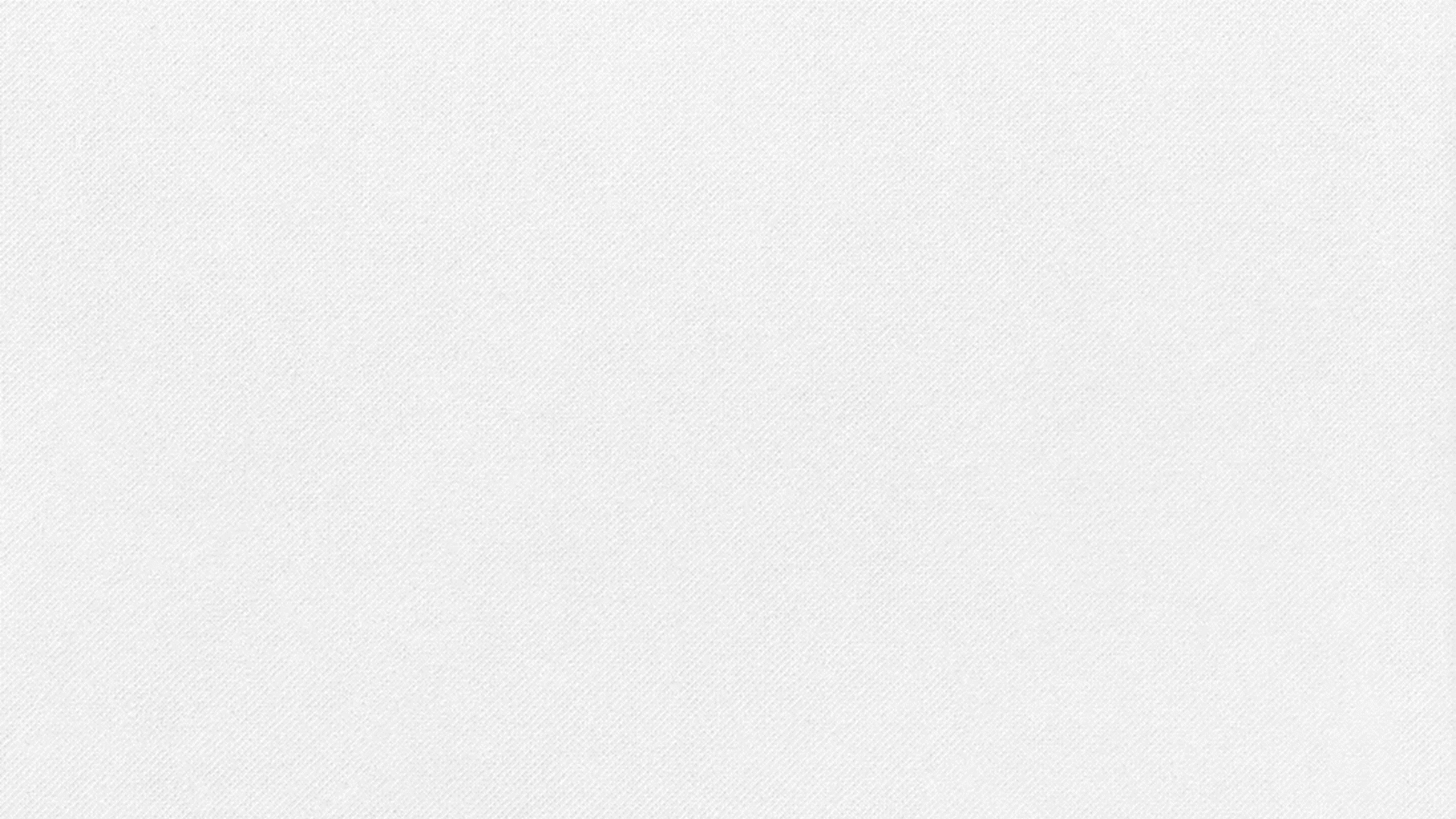 Name company
Our History Go-No-Go
Main point
Main point
Main point
Main point
Elaborate on what you want to discuss.
Elaborate on what you want to discuss.
Elaborate on what you want to discuss.
Elaborate on what you want to discuss.
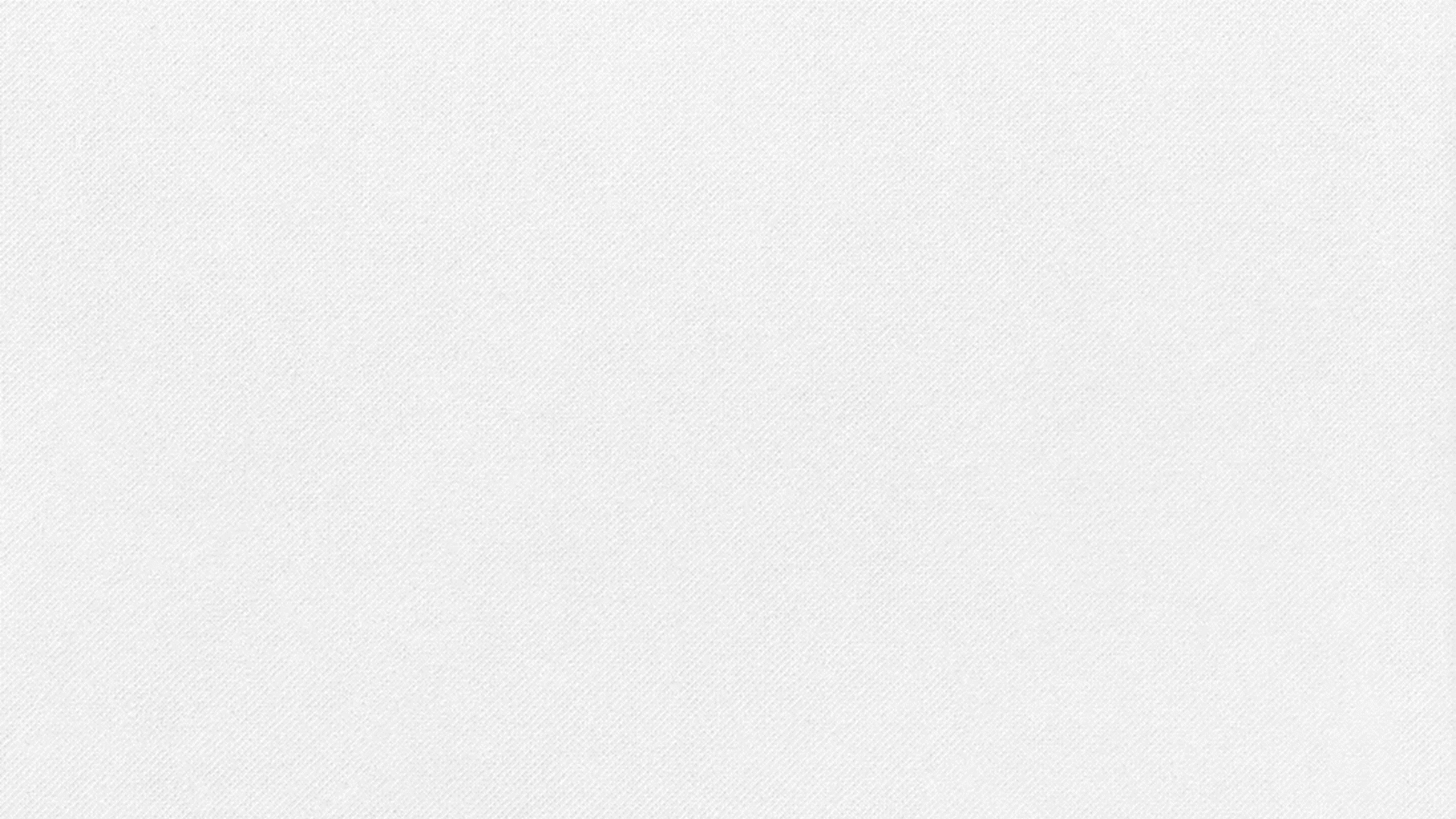 Name company
Write an original statement or inspiring quote
— Include a credit, citation, or supporting message
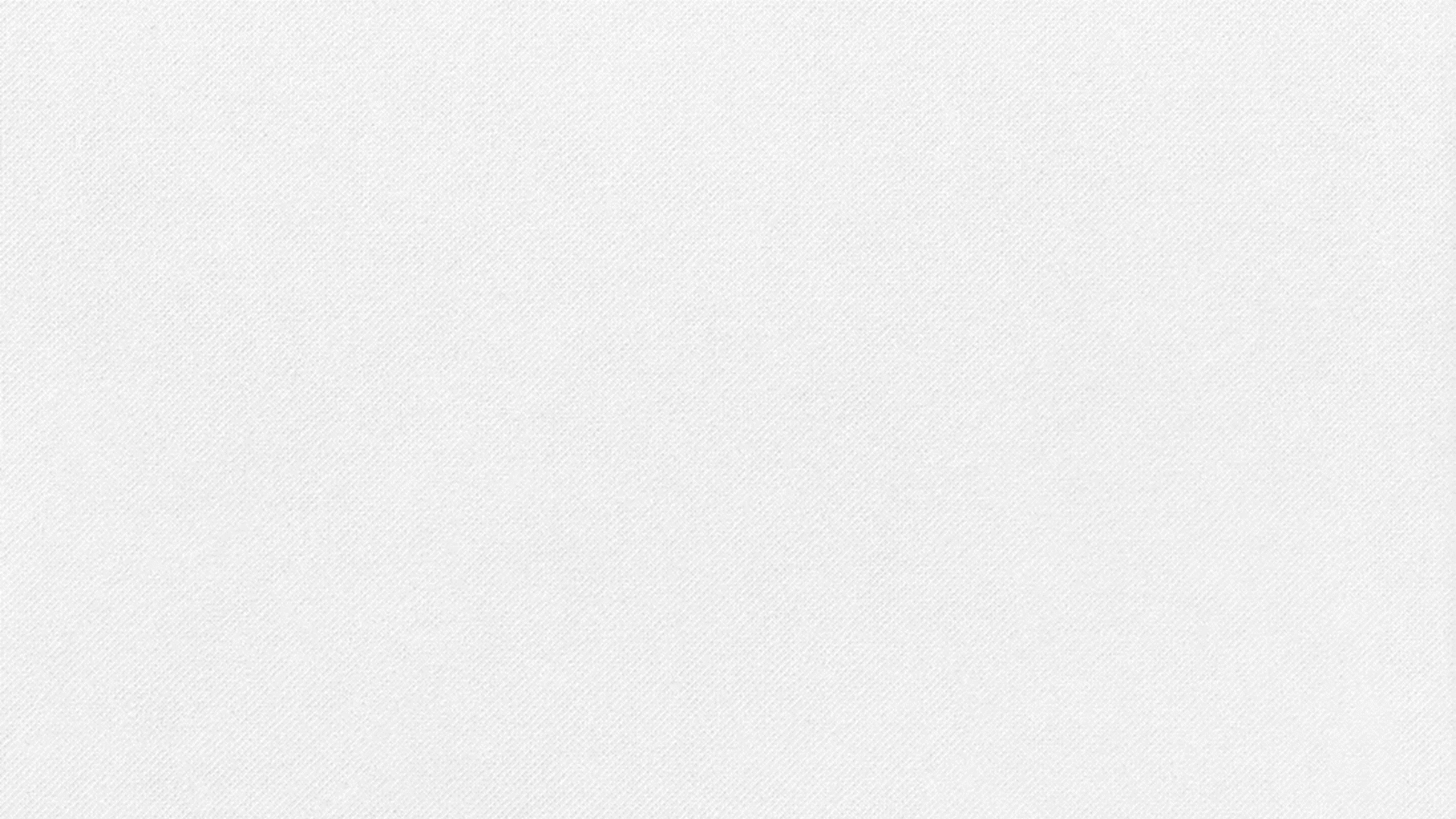 Name company
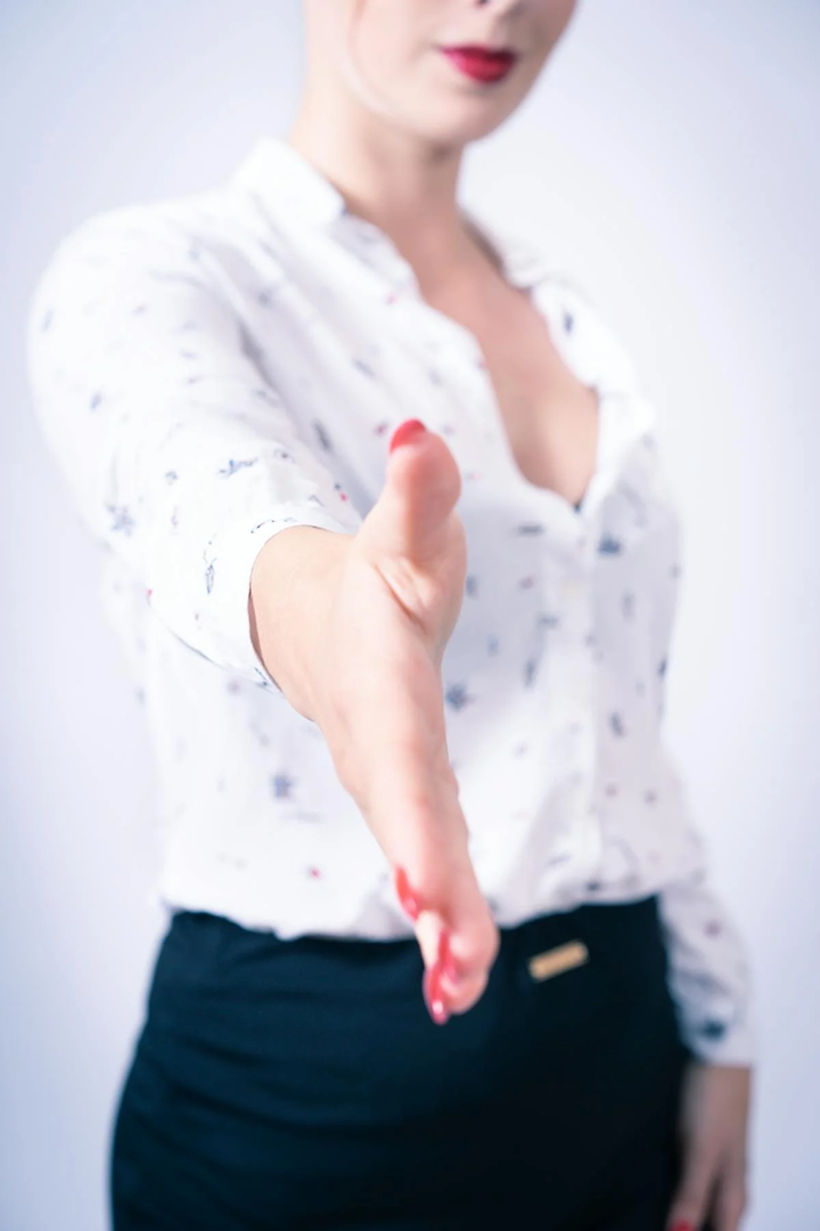 GET IN TOUCH
123 Anywhere St., Any City,ST 12345
123-456-7890
hello@reallygreatsite.com
@reallygreatsite
reallygreatsite.com
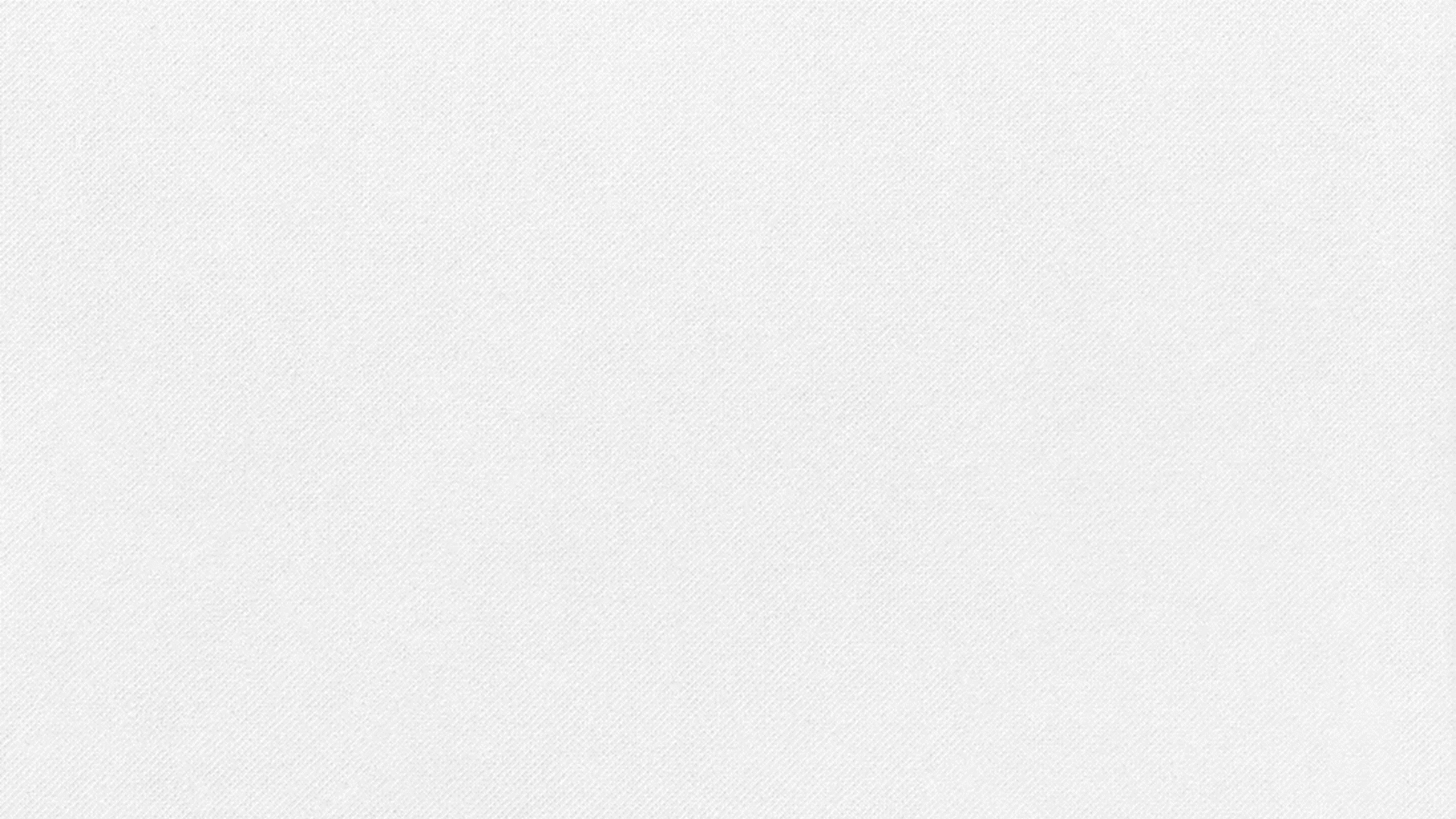 Resource 
Page
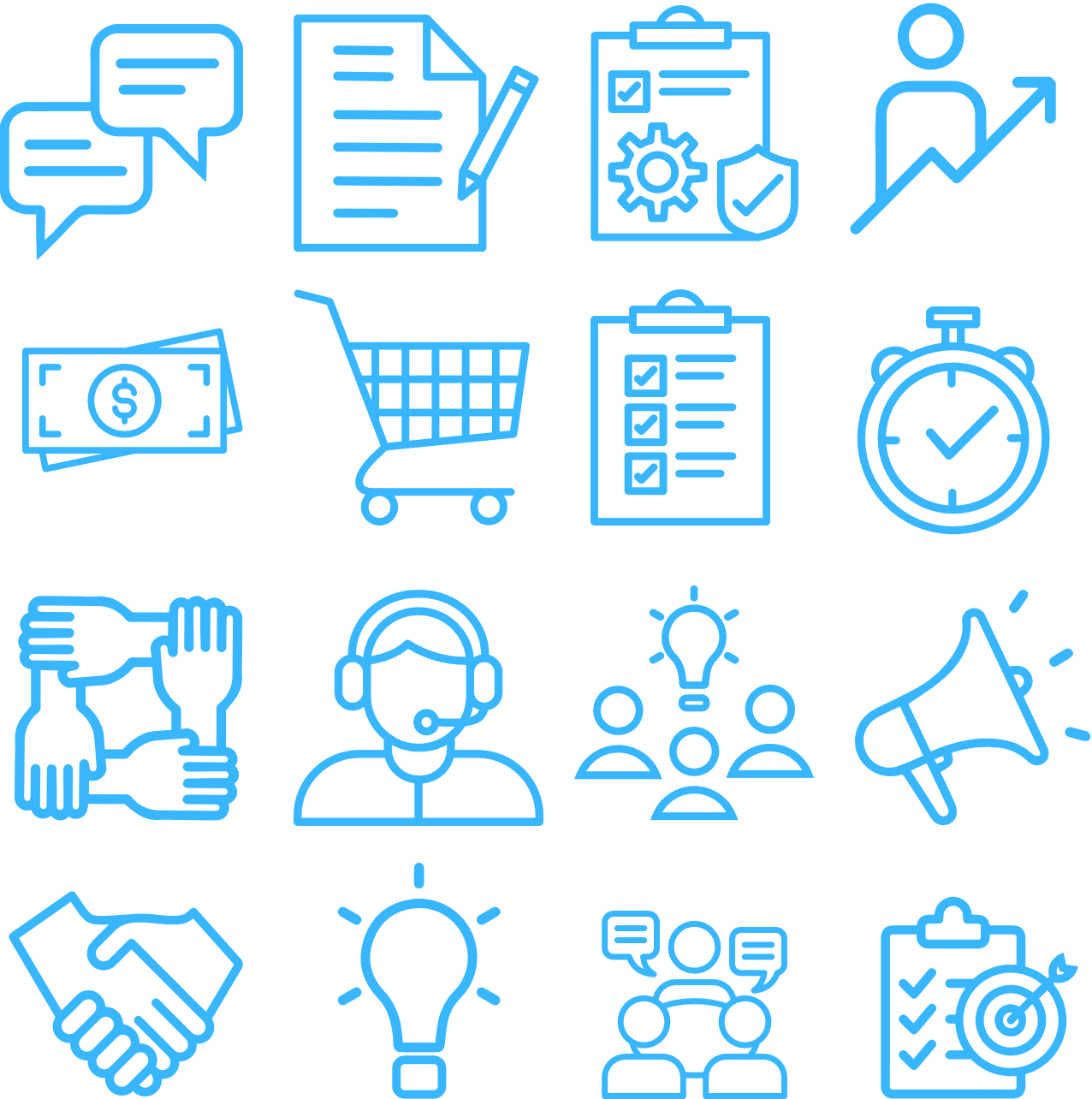 Use these design resources in your Canva Presentation.








You can find these fonts online too. Happy designing! 

Don't forget to delete this page before presenting.
This presentation template uses the following free fonts:
Titles: Archivo black
Headers: Archivo black
Body Copy: Arimo
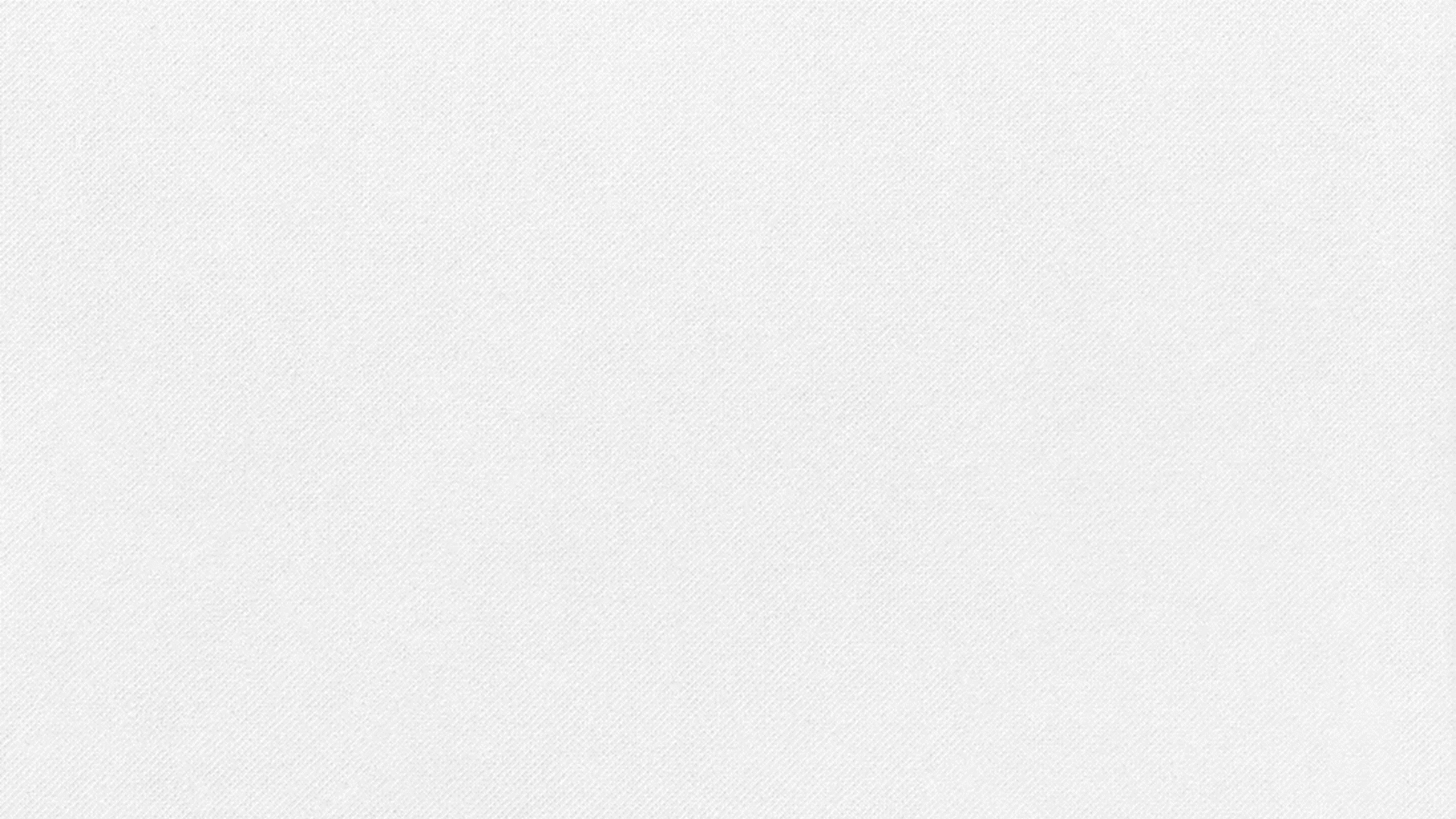 Credits
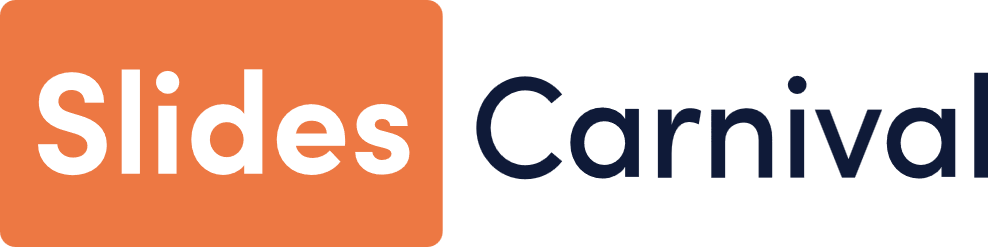 This presentation template is free for everyone to use thanks to the following:
SlidesCarnival for the presentation template
Pexels for the photos
Happy designing!